NUOVE PROSPETTIVE PER I TUMORI RARI
ROMA,  Senato della Repubblica
Sala degli Atti Parlamentari – Biblioteca del Senato “Giovanni Spadolini”
27 giugno 2019


IL TRATTAMENTO FARMACOLOGICO DEI TUMORI RARI
Giuseppe Toffoli  (MD)
Farmacologia Sperimentale e Clinica
CRO- Aviano
IRCCS – National Cancer Institute
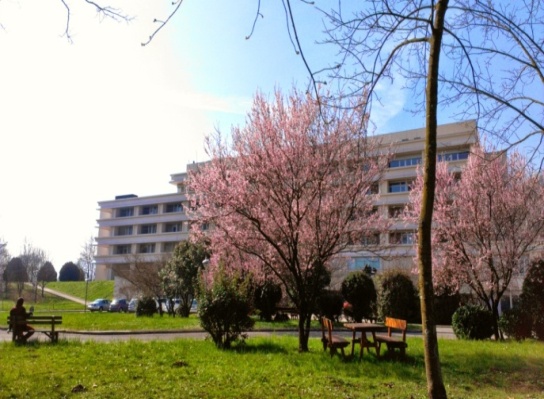 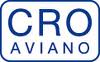 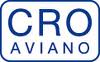 I tumori rari
In Europa una malattia è considerata rara quando colpisce non più di 5 persone ogni 10.000 abitanti;  
		(trenta milioni in Europa, 2-3 milioni in Italia);  Definizione da OsMed 2017 
i tumori rari il criterio per identificarli si basa sull'incidenza: la soglia è di 6 casi ogni 100.000 nella popolazione europea; Definizione da Osservatorio Malattie Rare.
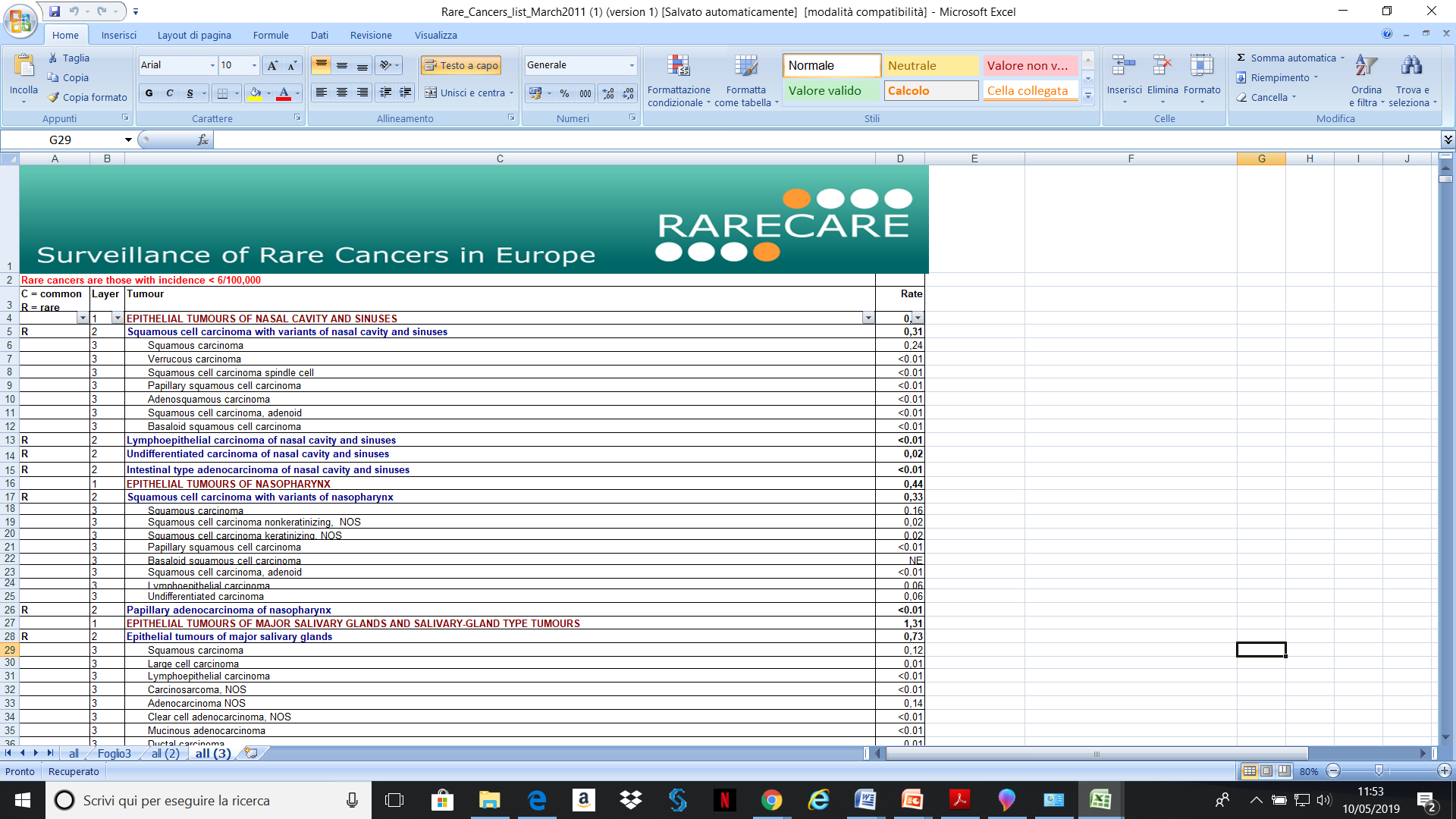 Fonte: AIFA. OsMed. L’uso dei farmaci in Italia. Rapporto Nazionale. Anno 2017
Trattamento farmacologico dei tumori rari:i farmaci orfani
I farmaci orfani sono medicinali utilizzati per la diagnosi, la prevenzione ed il trattamento delle malattie rare.

I farmaci orfani nell’Unione Europea devono rispondere ai seguenti criteri: 
 devono essere indicati per una condizione clinica rara, definita da una prevalenza di non più di 5 soggetti ogni 10 mila individui (Unione Europea); 
non devono essere disponibili trattamenti validi o, se sono già disponibili dei trattamenti, il nuovo farmaco deve rappresentare un beneficio clinico significativo;
devono essere indicati per una patologia che mette in pericolo la vita o debilitante in modo cronico.
Fonte: AIFA. OsMed. L’uso dei farmaci in Italia. Rapporto Nazionale. Anno 2017
Farmaci orfani autorizzati EMA ed approvati AIFA 
(dato cumulato 2002-2017)
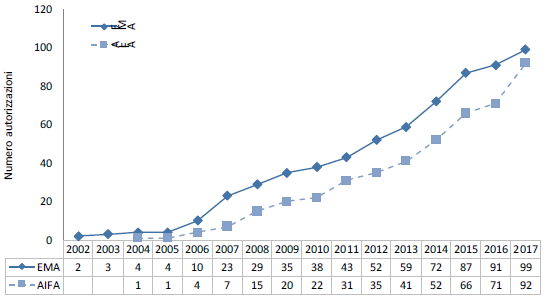 Vi è un 5% circa di farmaci che hanno ottenuto il requisito dell’innovatività.
Fonte: AIFA. OsMed. L’uso dei farmaci in Italia. Rapporto Nazionale. Anno 2017
Spesa e consumo di farmaci orfani in Italia per  livello ATC, 
anno 2017
Farmaci orfani solo categoria L
Migliaia
maggiore spesa: Leucemie (19,8%); nei linfomi e mielomi (19,7% del totale),
Fonte: AIFA. OsMed. L’uso dei farmaci in Italia. Rapporto Nazionale. Anno 2017
[Speaker Notes: È la spesa globale non per I tumori rari
DDD: daily defined dose  ( dose media giornaliera )]
Farmaci orfani oncologici
LLA: Leucemia linfoblastica acuta
MM: mieloma multiplo
LLC: leucemia linfatica cronica
LMA: leucemia mieloide acuta 
LMC: leucemia mieloide cronica
Fonte: AIFA. Elenco medicinali orfani di classe A e H - aggiornato al 31.12.2018
Famaci orfani nei tumori rari: Carfilzomib  (in associazione o con lenalidomide e desametasone o con solo desametasone è indicato per il trattamento di pazienti adulti con mieloma multiplo già sottoposti ad almeno una precedente terapia) Indicazioni da AIFA-RCP.
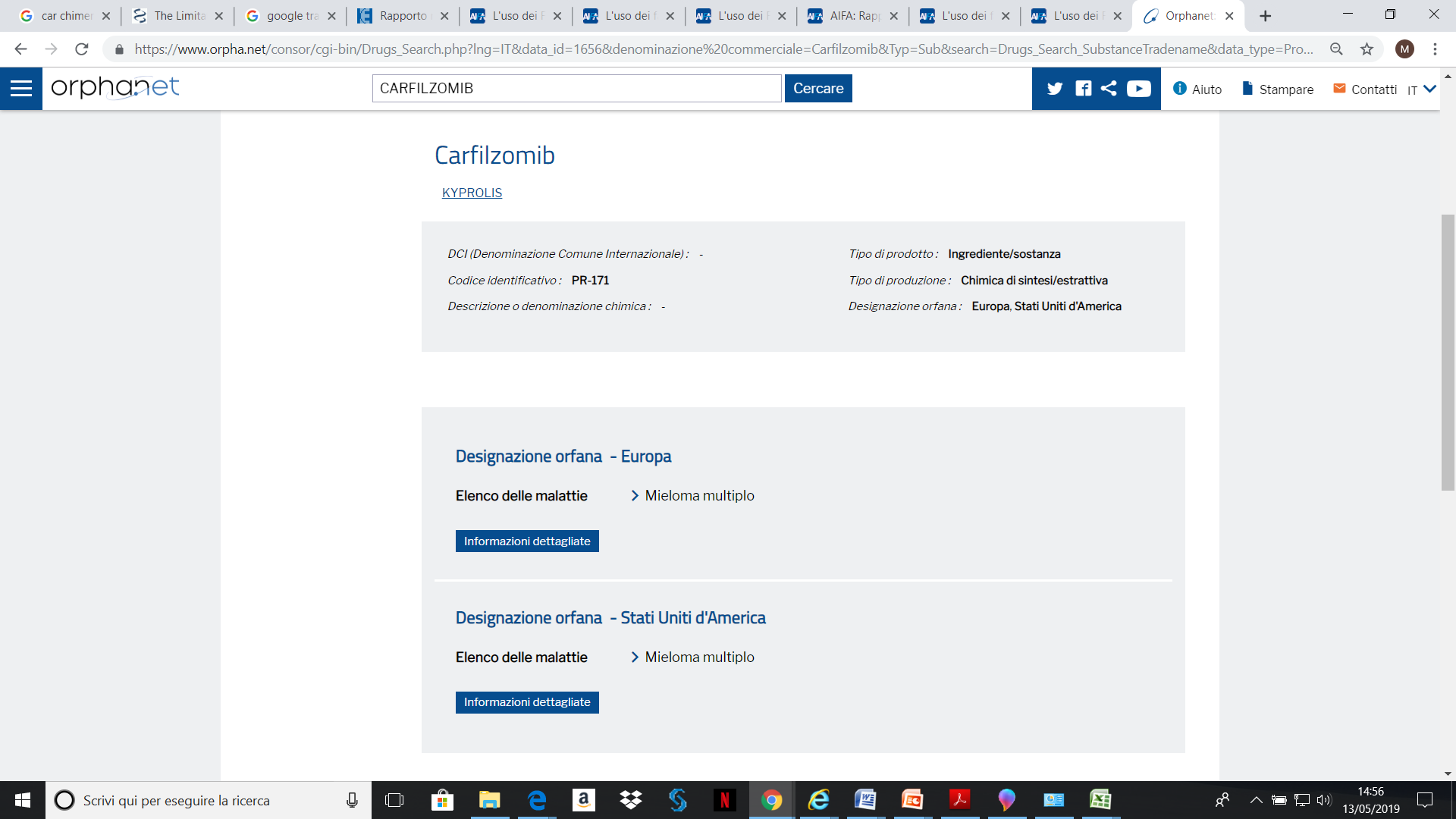 Fonte: www.orphanet.net - portale delle malattie rare e dei farmaci orfani
[Speaker Notes: Orphanet portale malattie rare]
Famaci orfani nei tumori rari:  Ibrutinib
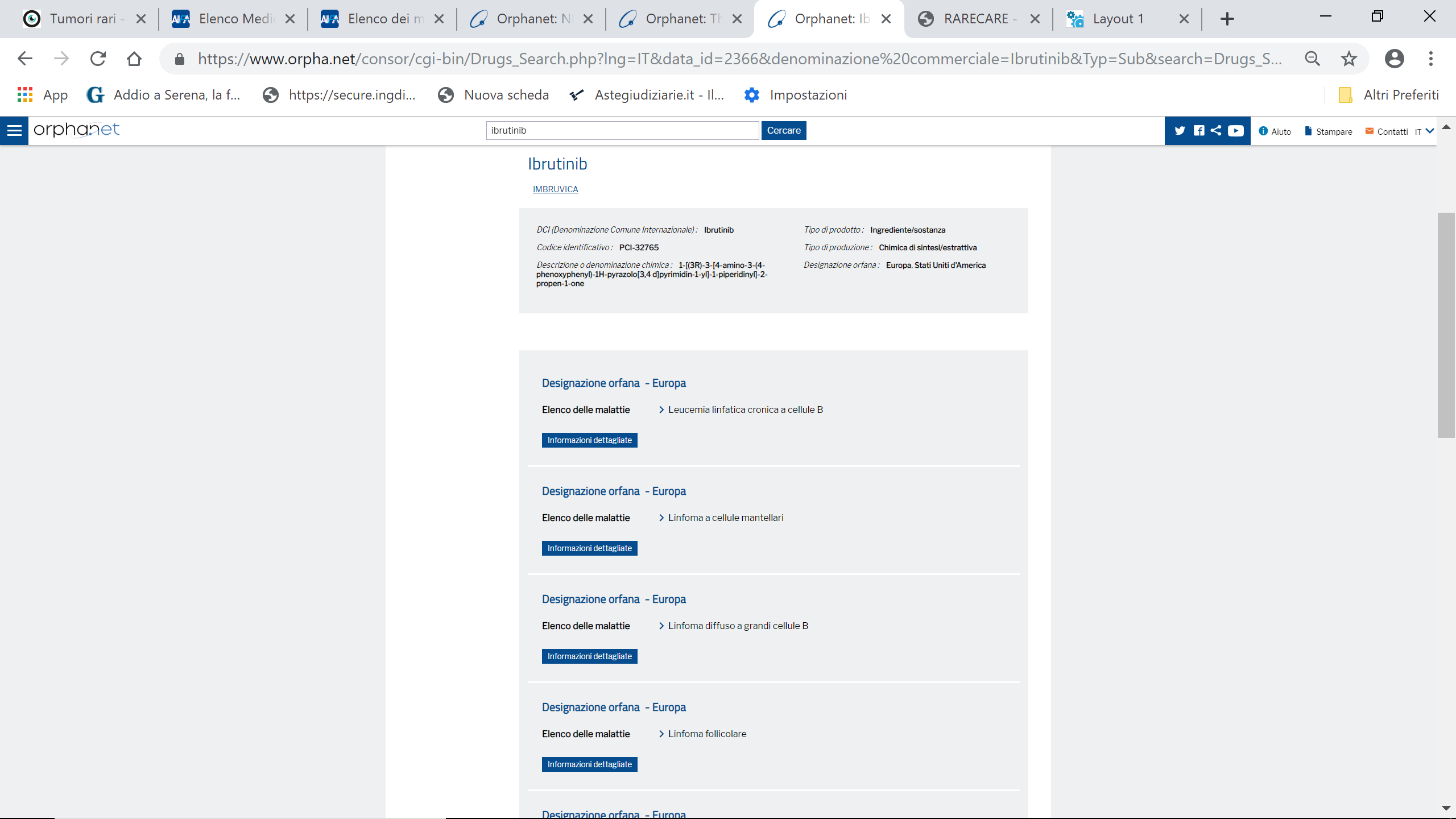 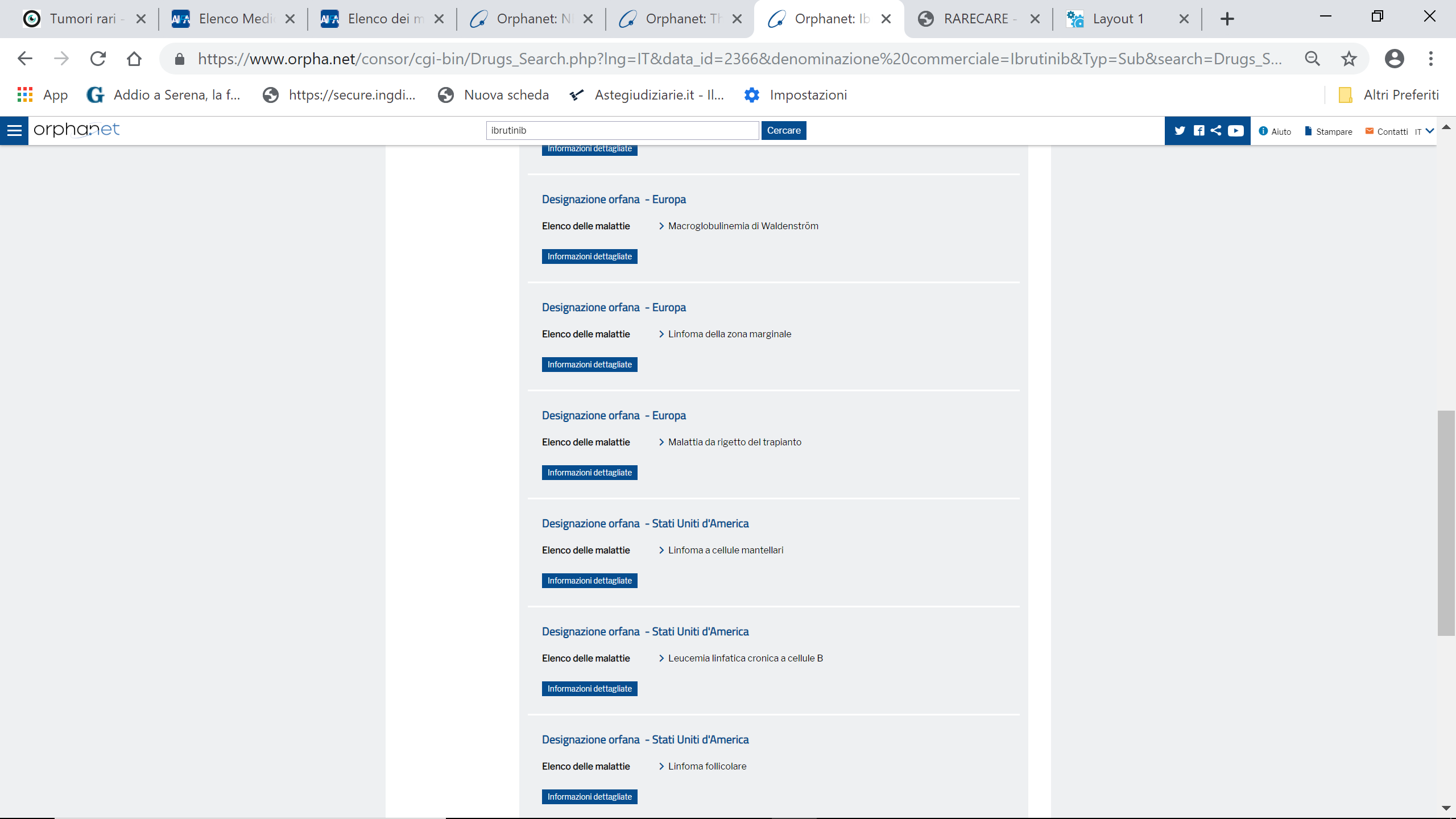 IMBRUVICA in monoterapia è indicato per il trattamento di pazienti adulti con leucemia linfocitica cronica (CLL) precedentemente non trattata (vedere paragrafo 5.1). 

IMBRUVICA in monoterapia è indicato per il trattamento di pazienti adulti con linfoma mantellare (MCL) recidivato o refrattario. 


IMBRUVICA in monoterapia o in associazione a bendamustina e rituximab (BR) è indicato per il trattamento di pazienti adulti con CLL che hanno ricevuto almeno una precedente terapia. 

IMBRUVICA in monoterapia è indicato per il trattamento di pazienti adulti con macroglobulinemia di Waldenström (WM) che hanno ricevuto almeno una precedente terapia, o in prima linea per i pazienti per i quali una chemio-immunoterapia non è appropriata.

Indicazioni da AIFA-RCP.
Fonte: www.orphanet.net - portale delle malattie rare e dei farmaci orfani
[Speaker Notes: Ibrutinib è una “piccola molecola”, potente inibitore della tirosin chinasi di Bruton (BTK). Ibrutinib
forma un legame covalente con un residuo cisteinico (Cys-481) nel sito attivo della BTK, causando
una prolungata inibizione della sua attività enzimatica. La BTK, membro della famiglia delle chinasi
Tec, è un’importante molecola delle vie del segnale del recettore per l'antigene dei linfociti B (BCR) e
del recettore per le citochine. La via del BCR è implicata nella patogenesi di numerose neoplasie delle
cellule B, che comprendono MCL, linfoma diffuso a grandi cellule B (DLBCL), linfoma follicolare e
CLL. Il ruolo centrale della BTK nella trasmissione del segnale dai recettori di superficie delle cellule
B provoca l’attivazione delle vie necessarie per il trafficking, la chemiotassi e l’adesione delle cellule
B. Gli studi preclinici hanno dimostrato che ibrutinib inibisce in modo efficace la proliferazione
maligna dei linfociti B e la loro sopravvivenza in vivo, come pure la migrazione cellulare e l’adesione
al substrato in vitro.
Linfocitosi
Con]
I tumori rari sono curabili non solo dai farmaci orfani: il caso della  LLC
Farmaco orfano
[Speaker Notes: IWCLL: international workshop on CLL
17p-/TP53 mutat delezione cromosoma 17p e mutazione di p53]
CRO
AVIANO
Molecular target Rare Cancers: 
PARADIGM SHIFT IN CANCER THERAPY
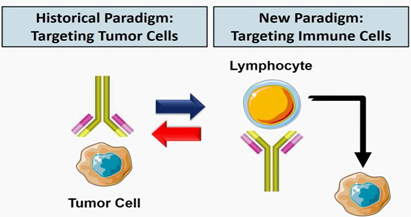 Knowledge of tumor dependencies and immunologic vulnerabilities
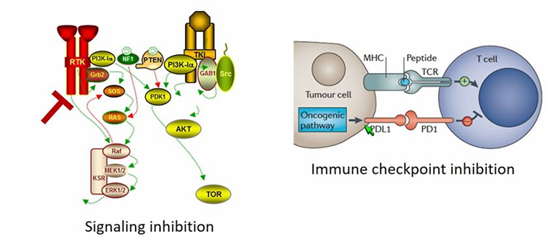 CRO
AVIANO
therapies that might affect the cancer-immunity cycle
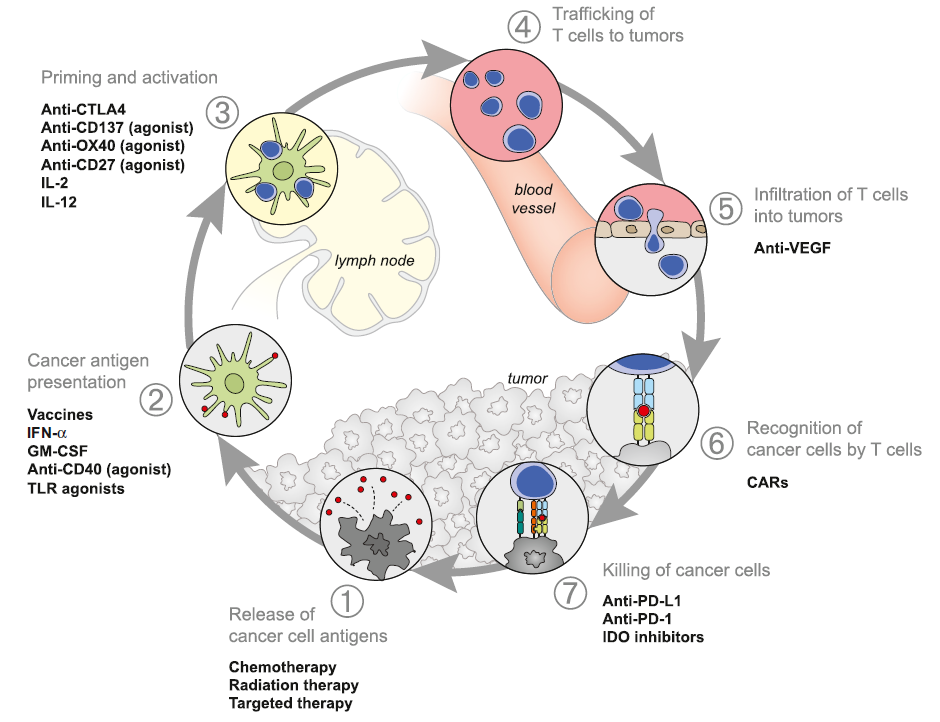 Chen and Mellman, Immunity, Jul, 25, 2013, Vol 39: 1-10
[Speaker Notes: IDO inhibitors: idoleamina 2,3 diossigenasi ( metabolismo triptofano). Funzione immunosoppressiva
TLR: Tollike receptor]
Farmaci agnostici: una possibile strategia per I tumori rari?(farmaci che hanno come bersaglio mutazioni genetiche e prescindono dall'organo e/o dalla struttura di origine)
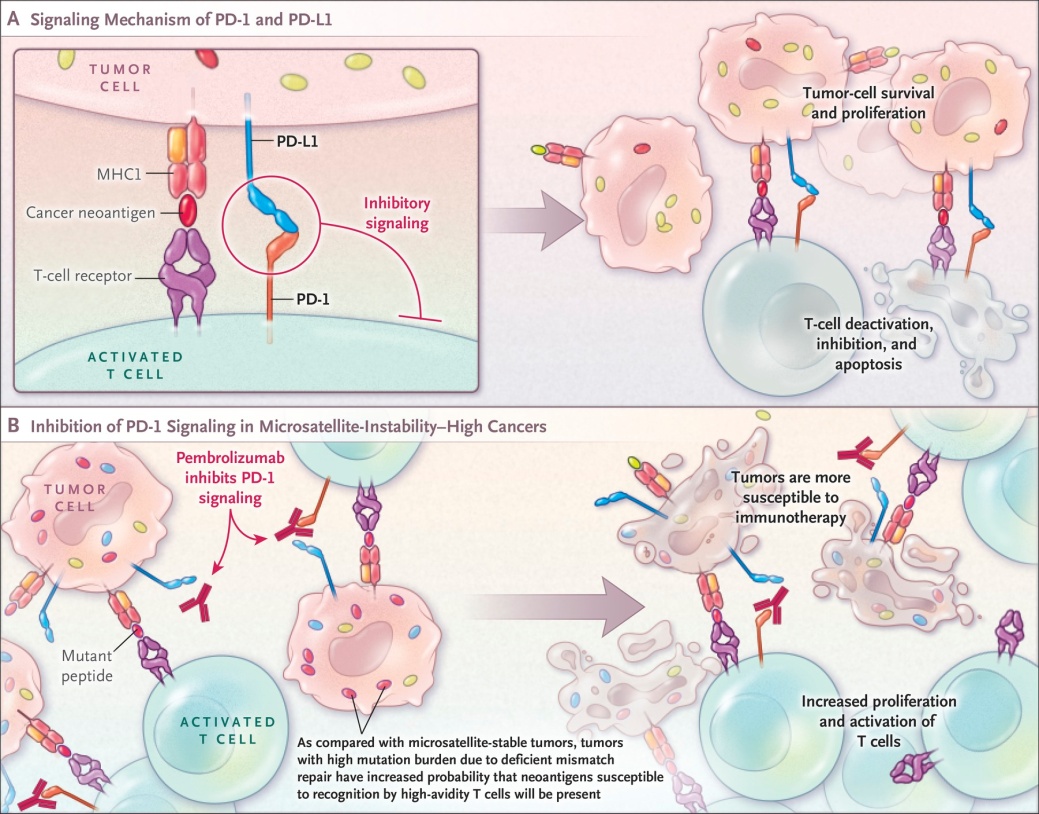 Nel 2017 l’FDA ha approvato : “First FDA Approval Agnostic of Cancer Site” dove I biomarcatori definiscono le indicazioni.

Esempi:
pembrolizumab (anti PD-1)): approvato da FDA per tumori  MSI-H or dMMR .

 larotrectinib (Tropomyosin Receptor Kinase inhibitor) circa l’1% di tutti i pazienti affetti da tumore possieda il difetto “TRK fusions.
Fonte: S.Lemery,, P.Keegan and R.Pazdur, “First FDA Approval Agnostic of Cancer Site — When a Biomarker Defines the Indication” N Engl J Med 2017
CRO
AVIANO
CAR-T immunotherapy
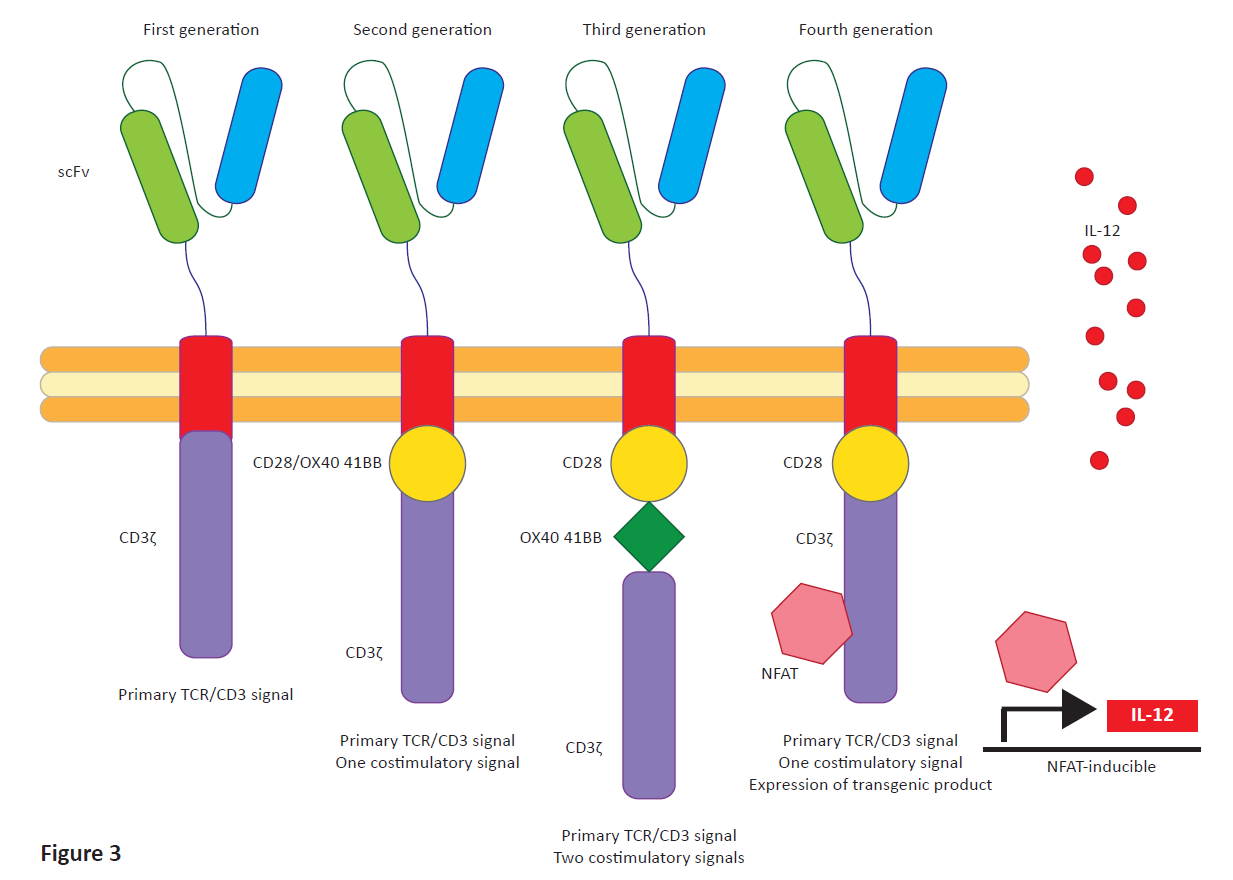 Busato….. Toffoli, Expert Rev Clin Pharmacol. 2019 May;12(5):453-470
La terapia con CAR-T : il processo
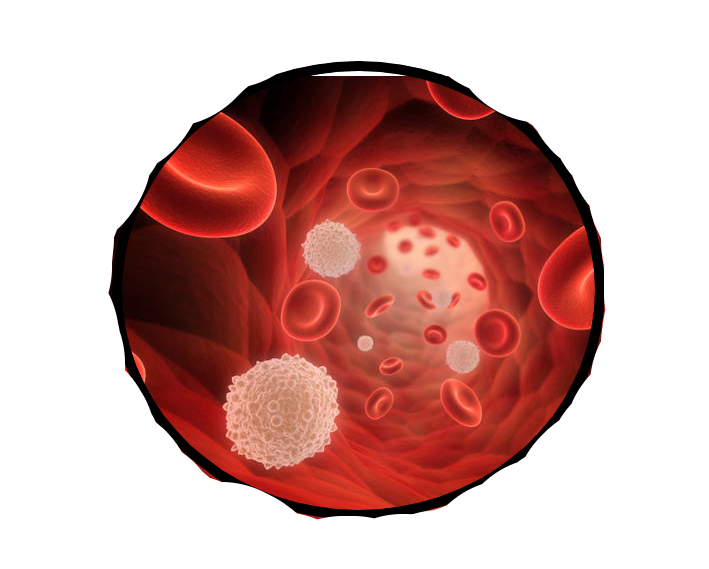 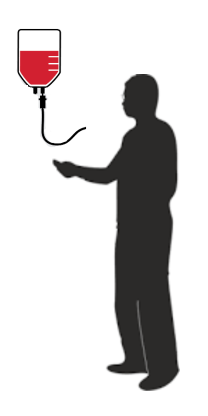 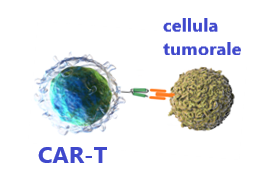 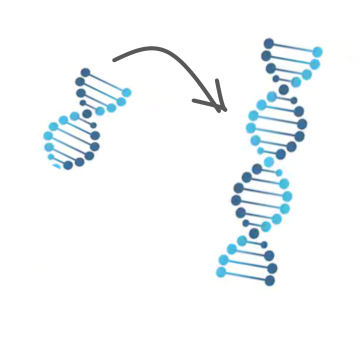 Cellule T dal sangue periferico
infusione
Espansione dei CAR-T in laboratorio
Inserzione del “costrutto” che esprime il recettore CAR
Terapie approvate da EMA per i CART:anti-CD19 CAR-T
YESCARTA è indicato per il trattamento di:

 pazienti adulti con linfoma diffuso a grandi cellule B refrattario o recidivante (diffuse large B-cell lymphoma, DLBCL) e linfoma primitivo del mediastino a grandi cellule B (primary mediastinal large B-cell lymphoma, PMBCL), dopo due o più linee di terapia sistemica.
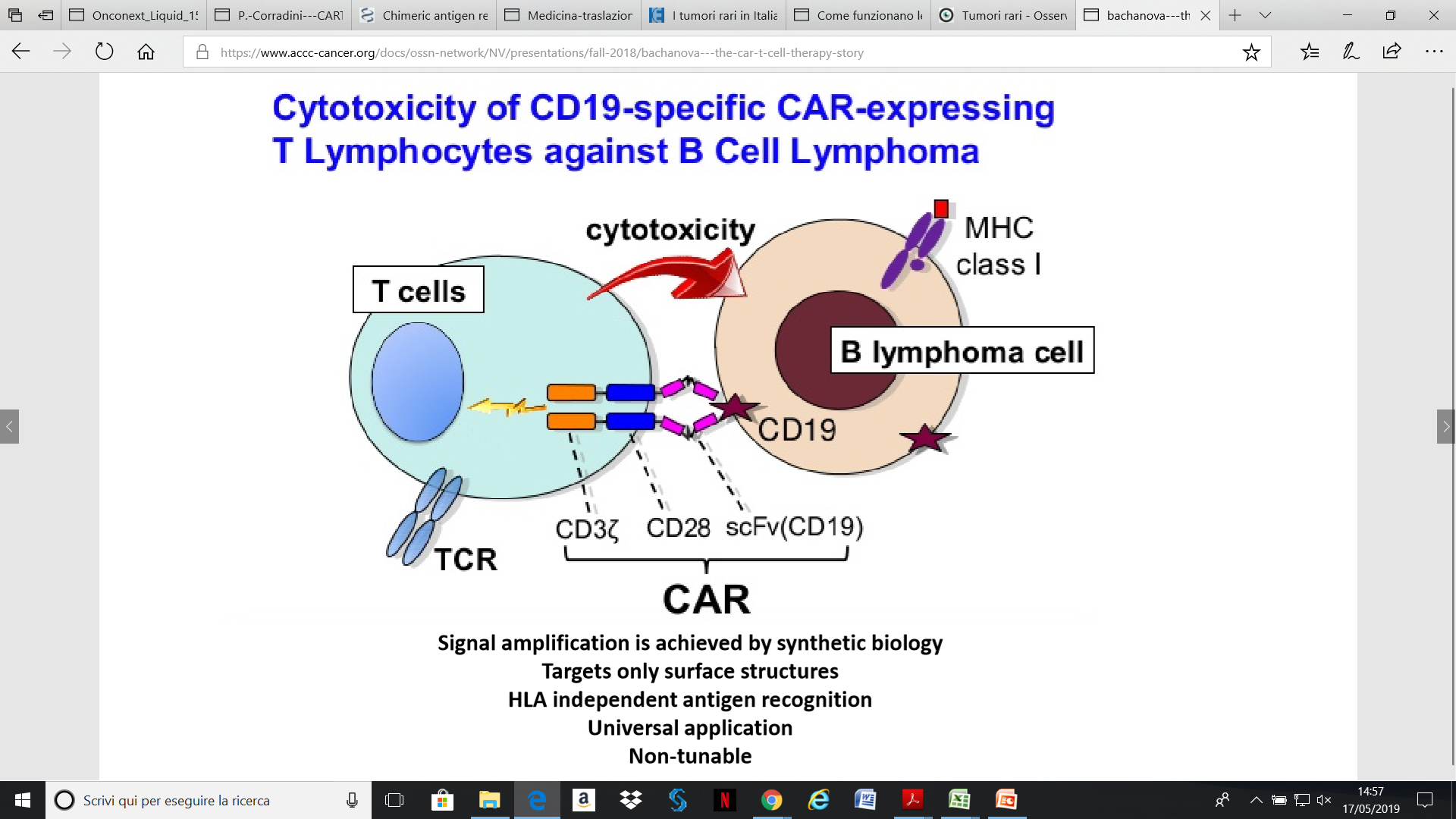 KYMRIAH è indicato per il trattamento di: 

 Pazienti pediatrici e giovani adulti fino a 25 anni di età con leucemia linfoblastica acuta (LLA) a cellule B che è refrattaria, in recidiva post-trapianto o in seconda o ulteriore recidiva;

 Pazienti adulti con linfoma diffuso a grandi cellule B (DLBCL) in recidiva o refrattario dopo due o più linee di terapia sistemica.
https://www.accc-cancer.org/docs/ossn-network/NV/presentations/fall-2018/bachanova---the-car-t-cell-therapy-story
Fonte: EMA. EPAR Yescarta e Kymriah
Disegni di studio innovativi per i tumori rari
Fase II randomizzata
Studi multifattoriali
Metodo bayesiano (integrazione tra risultati dello
		studio e evidenze già note) e studi adattativi
Basket study
Umbrella Study
Real world study
Studi osservazionali
Quali strategie nei tumori rari: I “Basket Trials”
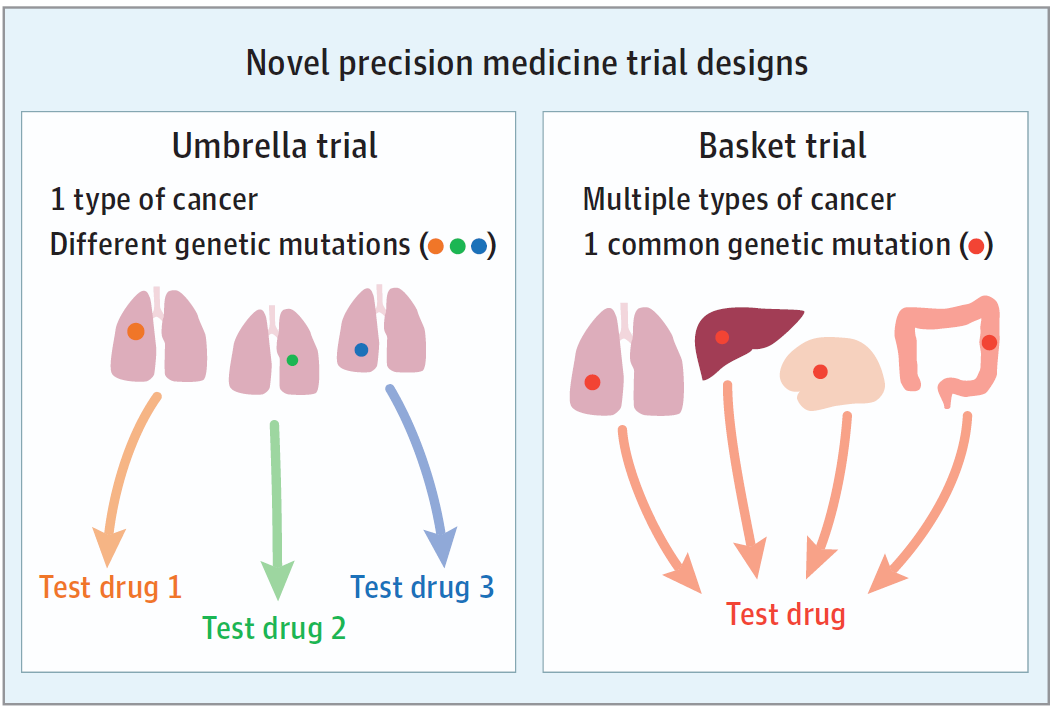 il campione è ridotto
studio a singolo braccio 
fornisce informazioni sull’attività del farmaco sulla base delle caratteristiche molecolari piuttosto che al tipo di tumore
STARTRK-2 Basket trial for an agnostic drug 
(ongoing )
Target molecolare: NTRK1/2/3, ROS1 e ALK.

Farmaco: Entrectinib ( inibitore  TrkA/B/C, ROS1 e ALK)


Arruolamento pazienti : in base al  profilo molecolare

Obiettivi:
 primario: tasso di risposta obiettiva (ORR)
secondari: durata della risposta (DoR), tempo alla risposta (TtR), sopravvivenza libera da progressione (PFS), sopravvivenza complessiva (OS).
Tumori inclusi nello studio: 
Breast Cancer
Cholangiocarcinoma
Colorectal Cancer
Head and Neck Neoplasms
Lymphoma, Large-Cell, Anaplastic
Melanoma
Neuroendocrine Tumors
Non-Small Cell Lung Cancer
Ovarian Cancer
Pancreatic Cancer
Papillary Thyroid Cancer
Primary Brain Tumors
Renal Cell Carcinoma
Sarcomas
Salivary Gland Cancers
Adult Solid Tumor
Fonte: www.clinicaltrial.gov
[Speaker Notes: NTRK: neutrophin tropomiosin receptor kinase 
Studio ongoing di Fase II multicentrico in aperto;
300 pts arruolati al momento;
I pazienti verranno assegnati a baskets differenti sulla base del tipo di tumore e del profilo  genico]
I farmaci “innovativi” nei tumori rari
La Legge di stabilità 2017 ha previsto e predisposto due Fondi, da 500 milioni di euro ciascuno: 
Fondo destinato all’acquisto esclusivo di medicinali innovativi non oncologici 
Fondo destinato all’acquisto esclusivo di medicinali innovativi oncologici
2 livelli di innovatività :
innovatività terapeutica
innovatività terapeutica potenziale o condizionata
I farmaci “innovativi” nei tumori rari
Determina  AIFA n. 1535/2017 relativa ai criteri per la classificazione dei farmaci innovativi e dei farmaci oncologici innovativi ai sensi dell’articolo 1, comma 402 della legge 11 dicembre 2016, n. 232.
Si è ritenuto opportuno differenziare i benefici associabili ai due diversi livelli di innovatività
inserimento nel fondo dei farmaci innovativi
benefici economici previsti dalla legge* (Non sono soggetti a vincoli di budget e di payback)
inserimento nei Prontuari Terapeutici Regionali
Innovatività importante
(durata max 36 mesi, fatta salva l’acquisizione di nuove evidenze che ne impongono la rivalutazione)
Innovatività condizionata 
o potenziale
(rivalutazione obbligatoria in tempi successivi (ad es. 18 mesi, corrispondenti alla metà del periodo di “validità’” del riconoscimento)
inserimento nei Prontuari Terapeutici Regionali
Innovatività - Criteri CTS-AIFADetermina AIFA 519/2017
Richiede una valutazione multidimensionale che tenga conto di tre elementi:


BISOGNO TERAPEUTICO                   
VALORE TERAPEUTICO AGGIUNTO






QUALITÀ DELLE PROVE/ ROBUSTEZZA DEGLI STUDI
Massimo
Importante
Moderato 
Scarso
Assente
Alta
Moderata
Bassa
Molto bassa
Bisogno terapeutico
Massimo: assenza di opzioni terapeutiche per la specifica indicazione.

Importante: presenza di alternative terapeutiche per la specifica indicazione, ma che non hanno impatto su esiti clinicamente rilevanti e validati per la patologia in oggetto.

Moderato: presenza di alternative terapeutiche per la specifica indicazione con impatto valutabile come limitato su esiti riconosciuti come clinicamente rilevanti e/o con un profilo di sicurezza incerto o non del tutto soddisfacente.

Scarso: presenza di una o più alternative terapeutiche per la specifica indicazione con impatto valutabile come elevato su esiti riconosciuti come clinicamente rilevanti e con un profilo di sicurezza favorevole.

Assente: presenza di alternative terapeutiche per la specifica indicazione in grado di modificare la storia naturale della malattia e con un profilo di sicurezza favorevole.
Valore terapeutico aggiunto
Massimo: maggiore efficacia rispetto alle alternative (qualora disponibili). Il farmaco è in grado di guarire la malattia o comunque di modificarne significativamente la storia naturale.

Importante: maggiore efficacia (dimostrata su esiti clinicamente rilevanti) o capacità di ridurre il rischio di complicazioni invalidanti o potenzialmente fatali, o migliore rapporto R/B rispetto alle alternative, o capacità di evitare il ricorso a procedure cliniche ad alto rischio. Il farmaco modifica la storia naturale della malattia in una sottopopolazione di pazienti, o rappresenta comunque un vantaggio clinicamente rilevante, ad esempio in termini di qualità della vita e di intervallo libero dalla malattia, rispetto alle alternative disponibili.

Moderato: maggiore efficacia di entità moderata o dimostrata in alcune sottopopolazioni di pazienti o su esiti surrogati, e con effetti limitati sulla qualità della vita. Per condizioni nelle quali sia ammissibile l’assenza di un comparatore, disponibilità di evidenze suggestive di migliore efficacia clinica e profilo R/B più favorevole rispetto alle alternative.

Scarso: maggiore efficacia che, tuttavia, è stata dimostrata su esiti non clinicamente rilevanti oppure risulta di scarsa entità. Vantaggi minori (ad esempio via di somministrazione più favorevole) rispetto alle alternative disponibili.

Assente: assenza di un beneficio clinico aggiuntivo rispetto alle alternative disponibili.
Griglia di valutazione della qualità delle prove con metodo GRADE
http://www.jclinepi.com/content/jce-GRADE-Series
[Speaker Notes: Rct randomized controlled stuty]
Grazie per l’attenzione